Typography
Putting type on a page without incorporating typographic principles is merely word processing.
Typography
Typography
Terry Rydberg, Author
Exploring InDesign 3
Typography
Typography
[Speaker Notes: http://www.graphic-design.com/DTG/interviews/cabarga/cabarga.html]
Typography
The study of all elements of type as a means of visual communication—from calligraphy to the use of digital type; includes the shape, size, and spacing of characters.
The Right Choice
Choosing the right font is about readability and legibility
Readability—how easily words, phrases, and blocks of text can be read
Always consider your audience when selecting typefaces for your publication
Legibility—the ease with which individual letters can be distinguished
[Speaker Notes: http://www.vletter.com/aboutfonts.htm
http://www.fonts.com/aboutfonts/articles/typography/legibility.htm
http://desktoppub.about.com/od/typelegibility/Type_Legibility_and_Readability.htm

NOTE:  Rules for creating web pages differ from rules for the printed page.]
Type Anatomy
Baseline
Descender
x-height
Caps height
Ascender
[Speaker Notes: 3.2]
Type Anatomy
ASCENDER
Edwardian Script --Z
X-HEIGHT
BASELINE
DESCENDER
Century   Bradley
CAPS HEIGHT
Cooper    Mistral--j
[Speaker Notes: 3.2.1]
Definitions
Baseline—An imaginary horizontal line along which the base of a letter sets
Descender—The part of any character (g, j, p, q, y, and sometimes J) that falls below the baseline. 
x-height—The height of lowercase letters, specifically the lowercase x, not including ascenders and descenders
Caps Height—The height of capital letters from the baseline to the top of caps, most accurately measured on a character with a flat bottom (E, H, I, etc.)
Ascender—The part of a lowercase character (b, d, f, h, k, l, t) that extends above the x—height.
[Speaker Notes: 3.1.1
3.2.1
Fonts with large x-heights are frequently used for children’s books. Fonts with medium x-heights are appropriate type for adults]
Typeface
Typeface—A family of alphabetic characters, numbers, punctuation marks and other symbols that share a consistent design
Example:  Times New Roman, Arial, etc.


Note:  the term “character” is often used to refer to any individual letter, punctuation, numeral, or symbol.
[Speaker Notes: We frequently interchange the terms “typeface” and “font.”  Historically, they had different meanings. Today, they are used synonymously.]
The Point System
Fonts are measured by a system called points.   In the United States, one point = 1/72”
Other parts of the world use varying systems; example:  parts of Europe use a point system, but the point is slightly smaller than an American point
Some use a metric system, but because of the United States’ dominance in the marketing of typographic software, the concept has not taken hold worldwide.
http://www.oberonplace.com/dtp/fonts/point.htm
[Speaker Notes: 3.2.2]
Measuring Font Size
If one point is 1/72 of an inch, then 72 points should equal one inch—but it is not an exact measurement
Font size is measured from the height of the highest ascender to the bottom of the lowest descender within the entire typeface.
Arial Black: Q g h j x @ $ ()
Q b f g k x $
Mistral:
[Speaker Notes: 3.2.2
From experience we know that we can change some fonts to 72 but they are not 1” tall.   Example, changing to Arial Black 72 point is going to give you much bigger looking letters than changing to Mistral 72 point. Why? One reason is the weight of Arial Black. Thicker letters will naturally look bigger.  But the primary reason is the way point size is calculated. When you change point size, it is applied to all the letters within that family of type.  It considers the height of the tallest letter, character, number, or symbol and the length of the longest letter, character, number or symbol.  In script typefaces, there are frequently tall ascenders, long descenders, and small x-heights—that’s why you frequently have to use a larger point size on script typefaces.  The two illustrations on the slide are in 72 point.]
Point Sizes
Body text size should range from 9 to 12 point.  Start with 10 and make adjustments.
Match point size to readership—Example:14 point for young children and over 65.
Heading size should be approximately 2 points greater than the body text size (or bigger)—remember contrast is important.
[Speaker Notes: Balance line length with type size (in body copy).  Lines that are too short or too long slow down reading and comprehension. The shorter the line length, the smaller the text needs to be.]
Typeface Classifications
Serif
Sans Serif
Display/Decorative
Script
[Speaker Notes: 3.2.3
http://www.fonts.com/]
Serif
A serif is the little extra stroke found at the end of main vertical and horizontal strokes of some letterforms.
Serif typefaces are typically easier to read; usually used for large bodies of text.
Examples:      Times New Roman                        Garamond
TSA
[Speaker Notes: 3.2.3
If the letters T S A do not display with serifs, change the typeface.]
Sans Serif
Type which does not have serifs
“Sans” is French for without
Used for displays, special emphasis and small bodies of text--is difficult to read in large bodies of text
Example:   Arial Black  Verdana
TSA
[Speaker Notes: 3.2.3

If the letters T S A do not display without serifs, change the typeface.]
Display & Decorative
Designs are unusual and unique and are designed to attract attention
One of the newest categories of decorative fonts is grunge type, which typically has a rough, coarse look.
Used in limited situations in larger sizes like headlines, titles, and advertisements
Not appropriate for body text
Example:  Gigi   Chiller   Curlz
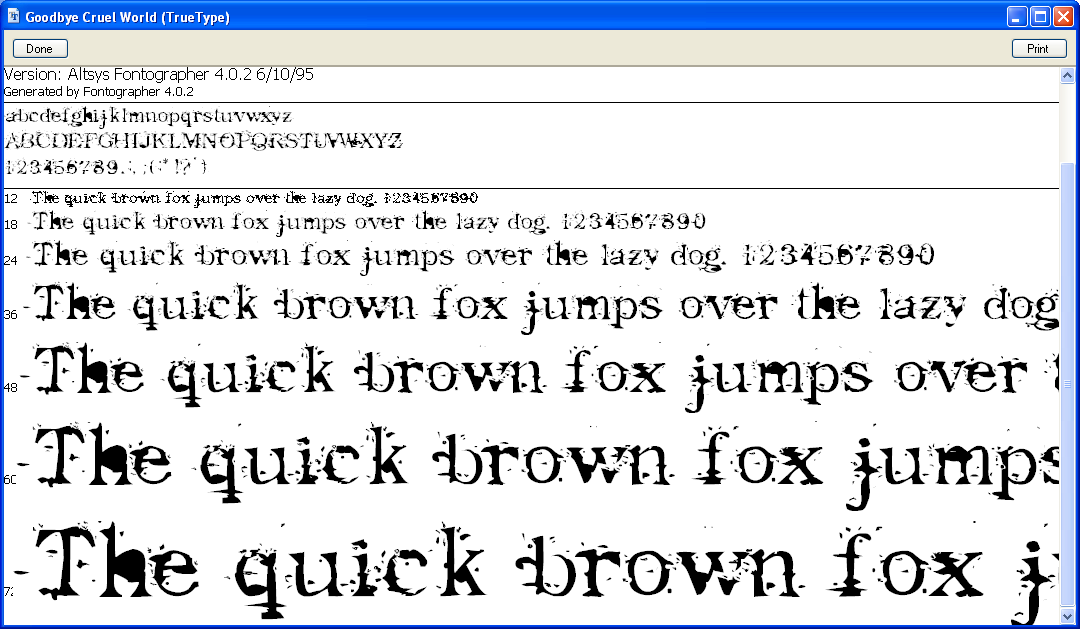 [Speaker Notes: 3.2.3
If examples do not display properly, change to a different font.

Some display/decorative typefaces are all cap typefaces—no lower case letters.

Always consider your audience when using any of these typefaces.]
Script
Designed to resemble handwriting, with styles ranging from formal to whimsical
Should NEVER be set in all capital letters
Generally reserved for invitations, greetings, advertisements
Examples:  Magneto  Vladimir Script
[Speaker Notes: 3.2.3
If examples do not display properly, change to a different font.]
Dingbats
In addition to the primary categories, there are several sets of decorative elements (dingbats) available in font format—ornaments, shapes, pictures, symbols, etc.
Examples: Desktop Publi shing
Standard dingbat font sets are symbol, wingdings, and webdings
Dingbats are also known as printer’s ornaments
[Speaker Notes: 3.2.3
Why are they called “dingbats”?  It is an old printing term---dates back to the days when type was set by hand.]
Font Selection
Consider the audience when selecting typefaces and point size
Consider the type of paper and method of printing when choosing typeface and point size.
Match the personality of the typeface with the publication.
Limit typefaces—between one and three. 
Be consistent in the use of fonts—all headlines the same, all body text the same, etc.
[Speaker Notes: Some sources say that multi-page publications can go to four.  Use size, styles and other formatting techniques to add contrast.
The two typefaces should be significantly different—like a serif and a sans serif, or a sans serif and a display font, etc.]
Font Styles
Style—special formatting applied to text; the most common styles are: 
Bold—appears darker than the surrounding text
Italics—slopes to the right
Underline
Other effects that are commonly available are:
Shadow–adds depth to text or other objects, making them appear more three-dimensional
Small cap—lowercase letters display in a smaller size than the regular uppercase letters, typically the height of lowercase letters in that font
              
        --creating the illusion of depth
Outline
3-D
[Speaker Notes: 3.4.1]
Special Formats
Text that follows an outline in a curved or irregular pattern
Light color text on a dark background—typefaces with heavier letters and/or serifs are easier to read
The first letter in a story is enlarged and lowered below the normal baseline so the top of the letter is even with the first line of text
The illusion of actual textures such as wood, metal, objects in nature, etc.
Text flows       around  a graphic          image
Self-explanatory
Contour
D
Reverse type
rop cap
Texture
Text Wrap
Color
[Speaker Notes: 3.4.2
Drop caps are one example of initial caps”--An enlarged letter that is used as the first character of a paragraph; may be dropped, raised.]
Spacing Techniques
“Altering the amount of space between characters, words, lines of text, and blocks of text can help in fitting more text on the page, making pages visually lighter or heavier, and improving readability.”* 
Leading
Kerning
Tracking
Widows/Orphans
Spacing after punctuation
Indents
Hanging Indents
*desktoppub.about.com/cs/basic/a/textcomposition.htm
[Speaker Notes: 3.5.1]
Leading
Leading—the space between lines of text; sometimes known as line spacing
Pronounced “ledding”
Leading is measured from baseline to baseline, typically two points greater than the point size—some software calculates leading as 120% of the point size
[Speaker Notes: The term “leading” dates back to the days of typesetting by hand. The picture shows several lines of text that have been set.  Close inspection will show strips of lead between the lines to separate the rows of text, hence the term “leading.”

http://upload.wikimedia.org/wikipedia/commons/a/ae/Metal_movable_type.jpg]
KERNING
Kerning
Kerning—the adjustment of space between pairs of letters to improve its appearance or alter its fit
The spacing between letters is determined by the font; some fonts will automatically kern, or adjust the spacing between letters to make them “fit” together. 
Too little space can cause the letters to run together and appear as one—making it difficult to read
Too much space between letters can create “rivers” which make it difficult for the reader’s eye to flow through the text.
Some software uses the expression “character spacing.”
Bradley   Bradley
[Speaker Notes: In some typefaces, there are certain letter combinations that look like they have extra space between them when they really don’t.]
Tracking
Tracking—Adjusting the spacing between words, phrases, and extended blocks of text
normal
tight
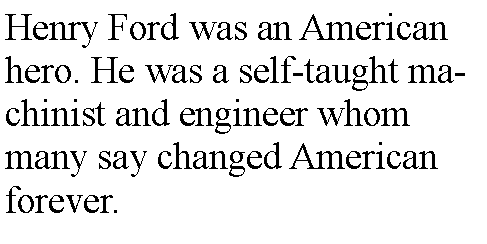 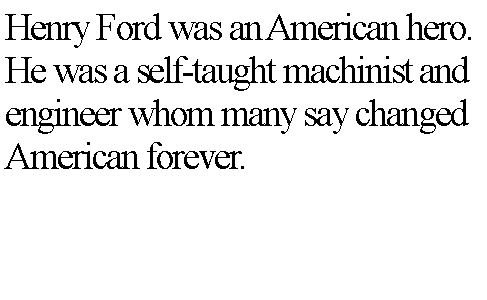 loose
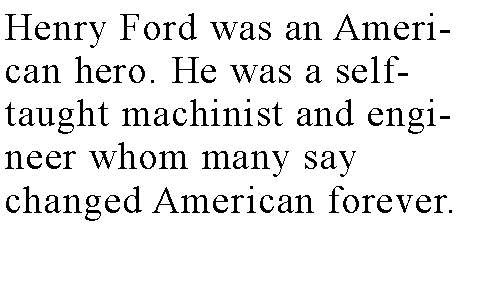 very loose
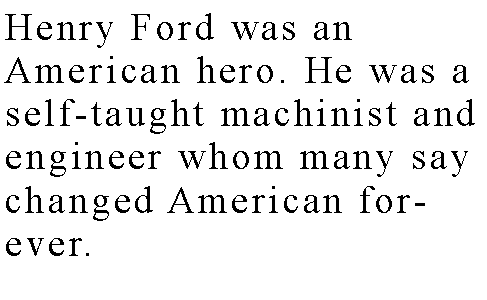 [Speaker Notes: 3.5.1]
Widows and Orphans
Dangling words at the top and bottom of pages interrupt the reader’s eye and make reading more difficult.
Widows and Orphans—Short lines of text (single sentence or phrase) that appear at the end of a paragraph, column, or page or at the top of a column or page. 
Avoid leaving sub headings at the bottom of a page without accompanying text
[Speaker Notes: 3.5.1
Several textbooks use the definitions in the frameworks glossary. However, many other web sites and technical books flip-flop the terms.  Example: The Adobe InDesign CS3 Bible says that widows are the lone line of text at the top of a page, orphans are at the bottom of the page, etc.  Perhaps the best technique is just to call them “widows and orphans” collectively.


http://www.fonts.com/AboutFonts/Articles/fyti/RagsWidowsOrphans.htm
http://desktoppub.about.com/od/typelayout/a/widowsorphans.htm]
Widows and Orphans
Erostrud magniscin velit, quis eum el in henismolore min venis exeraessi tat autatisl ut et volobor irit iril ullaore min veliquam vendit loreraesto cortincidui ex exer aliquipit la facillam nos del ut wis adipit praestrud doloreros etuer irit lut nonulpute magnisim vel ute ming eu feuisit aciduip eugait lore tatuerostis el dolore do ent utpate consed tatem quam, quatet dolobor sendrem eum ipis nonsequ amcommy nostion sequis nonse tet, conullaor adit wismodiam, sit at.
Orer iriure feum il ulput alit alit enit ipis dolore dolore magnim vulla faccum quisi.
Sum ipit lore vel do conullan ulluptatis eum vullam in et nonsequi blaorper augiatem am diam incilit wis aliquatet vercing ex er aci te ercing et ad er susto odolorp erostie tet alit num ip ero odio etum alit iurerat pratie tat.
Feugue magniscing euismol oDeconsul torbiss ignove, sessolis. Dec re creo imusti, consupiocae oc, etis; nos se parit dinculi ssidiner quo consum ussestratum omne in de dicipioris crem in tuit. Ful temum erum adet oraci senatum nos obsed pon di stem perem o iam. Fece forum fue ius consulinatam iginatquem ia patum ego in teri pero, nihilla tesilica que con dest intritere nostra de comne mo moverit. 
Verum iam id conirita ia? Usce esi pris denatum, que in duconsuam it. Cate pon diem noc, aurnius omnessin stra nonsi pore austisse vili pos opopopu blica; nirter liceste ripti, simihil icullego vastium ipionsu ltorenatil halin in inamquonem qui in sum tere. alit 
Orer iriure feum il ulput alit enit ipis dolore dolore magnim vulla faccum quisi. Factata berfeco virmacchus; iam in Itaremp ratodiu spioriossus ma, ut pris. Torae medeatu rberit, qua rebus, sum egitustia publi iam mentebatquon se non duc rei esse novenihice constra noverfec verum aut vid ca; esicio, publis ad mum in tem neque ne popti, fure publint? Di tandactum cussesto iam teris vilius, optiam nos etori iam.and
Note:  The filler text used in this illustration is called greeking; it is also known as lorem ipsum.  Text greeking is used to simulate the real text while planning the layout of a publication
Widows and Orphans
Henry Ford was an American hero. He was a self-taught machinist and engineer whom many say changed American forever. In 1903, he founded the Ford Motor Company, a small company that manufactured automobiles.
After examining scientific management theories and studying the philosophy of efficient production as presented by Frederick Winslow Taylor, Ford changed manufacturing practices. Taylor was an efficiency expert who developed a new concept of labor that reduced the requirement for human expertise in an efficient manufacturing environment. In 1906, Ford borrowed Taylor’s ideas changed how he manufactured automobiles. 
Ford was the father of mass production techniques—the assembly line—which significantly changed the way people worked. Ford Motor Company not only changed the way people worked, the automobiles it manufactured changed the way people traveled.
Ford’s implementation of the assembly line made automobiles affordable to the average American. His Model T, otherwise known as the Tin Lizzie, became the foremost mass-produced product in the world. Mass production became the unifying theme for American industry in the early 1900’s and beyond.
 The automobile revolutionized the world more than any other product until the advent of the computer. What have we learned from this lesson in history? Was Henry Ford’s mass production technique really the best way to produce goods? Or are critics of the mass production philosophy correct when they point out that assembly line workers want more from a job than just being an invisible cog in the wheel of production?
     While the answer to these questions is not an easy one, it is one we should consider carefully. 
    We may have to make that decision about how we use computers one day!
[Speaker Notes: 3.5.1]
Fixing Widows/Orphans
Rewrite
Set the automatic features in your software to prevent it
Adjust the spacing between letters (kerning) or between groups of words (tracking)
[Speaker Notes: 3.5.1]
Spacing and Punctuation
Em space—a space that is the width of a capital M in the font and point size being used 
Use an em space to indent paragraphs; one to two em spaces are an appropriate paragraph indention—depending on the width of the column

En space—a space that is the width of a capital N; half the size of an em space
[Speaker Notes: 3.5.1
3.6.1]
Spacing and Punctuation
End of sentence punctuation—space one time after punctuation at the end of a sentence
Elliptical periods (an ellipsis) indicate the omission of text or an interruption or hesitation; three periods are used within a sentence, etc.
If the omission or interruption occurs at the end of a sentence, a fourth period is used. Kern the periods to reduce the space between characters—or insert elliptical characters.
Hyphen—use when keying phone numbers, social security numbers or hyphenating words at the end of a line; example:  501-555-5555
[Speaker Notes: 3.5.1
3.6.1
http://desktoppub.about.com/od/emailclasses/a/0812punctuation_3.htm]
Spacing and Punctuation
Em dash—a line the width of a capital M; is used to indicate a break or pause in thought
Dashes can be used in pairs like parentheses—that is, to enclose a word, or a phrase, or a clause—or they can be used alone to detach one end of a sentence from the main body. 
Can be used in the place of a colon, semicolon, parentheses, or commas
En dash—a line the width of a capital N; is used to connect ranges of numbers, dates, letters
Example:  9:00–5:00 or March 15–31
[Speaker Notes: http://www.getitwriteonline.com/archive/091502.htm]
Indents / Hanging Indents
Indent--a feature that sets a temporary left, right, or left and right margin for paragraph text
Hanging indent--first line of a paragraph is flush left, but all remaining lines are indented; also used in bulleted lists
Write a brief essay describing at least three concepts you need to consider when choosing the typefaces for a publication.
Left
Write a brief essay describing at least three concepts you need to consider when choosing the typefaces for a publication.
Right
Write a brief essay describing at least three concepts you need to consider when choosing the typefaces for a publication.
Left and Right
Hanging
Write a brief essay describing at least three concepts you need to consider when choosing the typefaces for a publication.
[Speaker Notes: 3.5.1]
Alignment
Definition: lining up text or graphic elements to the top, bottom, sides, or middle of a page or box
Center
Justified (Full)
Left (Ragged right)
Right (Ragged left)
[Speaker Notes: 3.7.1]
Alignment
Center
Justified
Left
Right
Located where the Ozarks meet the Delta, the Bald Knob School District covers approximately 178 square miles and is located in north central Arkansas, about 60 miles from Little Rock.
With a school population of just over 1300, the district services its students in a K-4, 5-8, 9-12 environment.
Located where the Ozarks meet the Delta, the Bald Knob School District covers approximately 178 square miles and is located in north central Arkansas, about 60 miles from Little Rock.
With a school population of just over 1300, the district services its students in a K-4, 5-8, 9-12 environment.
Located where the Ozarks meet the Delta, the Bald Knob School District covers approxi-mately 178 square miles and is located in north central Arkansas, about 60 miles from Little Rock.
With a school population of just over 1300, the district services its students in a K-4, 5-8, 9-12 environment.
Located where the Ozarks meet the Delta, the Bald Knob School District covers approximately 178 square miles and is located in north central Arkansas, about 60 miles from Little Rock.
With a school population of just over 1300, the district services its students in a K-4, 5-8, 9-12 environment.
Full
Ragged Right
Ragged Left
[Speaker Notes: 3.7.1]
Center Alignment
Used primarily with invitations, announcements, plaques, certificates, etc.
Hard to read full paragraphs or long lines of text
Frequently used for headlines over columns
Do not center-align numbered or bulleted lists
[Speaker Notes: 3.7.1]
Justified Alignment (Full)
Standard format for newspaper columns, magazine articles, books, etc.
Requires attention to detail since “rivers” can occur easily due to spacing and hyphenation
Considered very formal
[Speaker Notes: 3.7.1

Some sources say that you can get more text per line with justification, but other sources disagree.  Too many variables—typeface, size, style, etc.

Wikipedia:  Rivers are visually unattractive gaps appearing to run down a paragraph of text. They can occur with any spacing, though they are most noticeable with wide interword spaces caused by full justification . . . .]
Left Alignment
Creates a less formal, friendlier layout
Watch for hyphenation problems
Typically is easier to format—requires less time, attention, etc.
Ragged right creates white space
[Speaker Notes: 3.7.1]
Right Alignment
Used to catch the reader’s attention	
Typically used in advertisements, magazine layouts, etc.
[Speaker Notes: 3.7.1]
Hyphenation
Definition: To divide or connect (syllables, word elements, or names) with a hyphen.
Allows for more words to fit—saving space.
The last word on a page should never be divided.
No more than two consecutive end-of-line hyphens are recommended.
At least two letters must appear on the line before a hyphen, and at least three letters must appear on the line following.
If hyphenating manually, check the right edge for any obvious holes, sloping edges or words that “stick out”.
[Speaker Notes: Don’t have too many hyphenated line endings in a single paragraph, even if they’re not in successive rows. Too many broken words reduce readability. 

The ideal rag is a gentle wave that makes slight in-and-out adjustments as the eye travels down the text.

http://www.type-one.biz/pdf/style_guide.pdf
http://www.fonts.com/AboutFonts/Articles/FineTypography/Hyphenation.htm]